8th EnKF workshop
Exploring the impacts of orthogonal updates in Hybrid Gain Data assimilation
Chih-Chien Chang1
Stephen G. Penny2,3,4 
Shu-Chih Yang1,4
1Department of Atmospheric Sciences, National Central University, Taiwan
2Department of Atmospheric and Oceanic Science, University of Maryland College Park
3National Centers for Environmental Prediction (NCEP), College Park, MD, USA
4RIKEN Advanced Institute for Computational Science (AICS), Kobe, Japan.
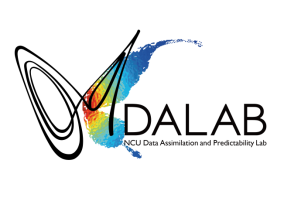 Hybrid-Gain DA algorithm
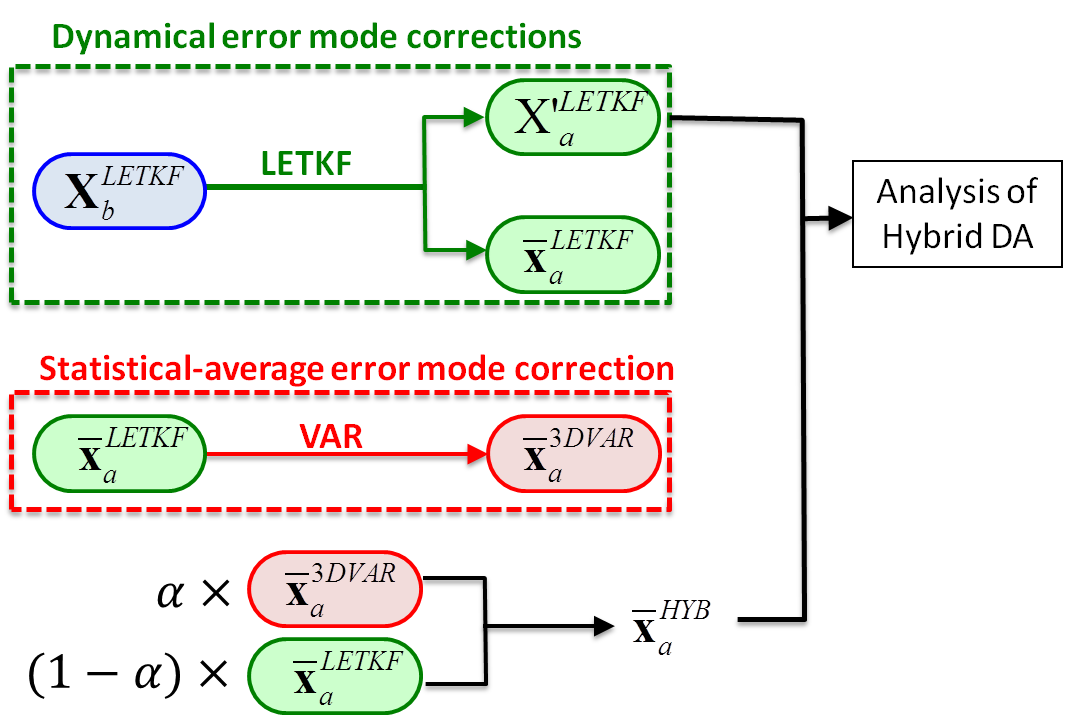 3DVar Error modes
Two-Step updates!!
Nature error modes
Dynamical error modes
2
3
Motivation
4
Experiment setup
Background
EnKF DA
EnKF DA
VAR DA
VAR DA
HGDA (2-step )
QR-HGDA
another HGDA  version
QR decompose
Orthogonal component
α=0.5
LETKF*α + VAR*(1-α)
LETKF + orthogonal component
DO NOT NEED the α
5
Model setting
The quasi-geostrophic (QG) model (Rotunno and Bao, 1996) is used in this study. 

The HGDA algorithm is implemented with the QG-3DVAR system (Morss ,1999) and the QG-LETKF system (Yang et. al., 2009).

Dimension: 65x33x7

Model variables: 
potential temperatures at the bottom and top levels
potential vorticity at the interior levels.

Observations: 64 profiles of (u,v,t) (3% coverage) 

Assimilation interval : 12 hrs
6
Time series RMSE for DA systems
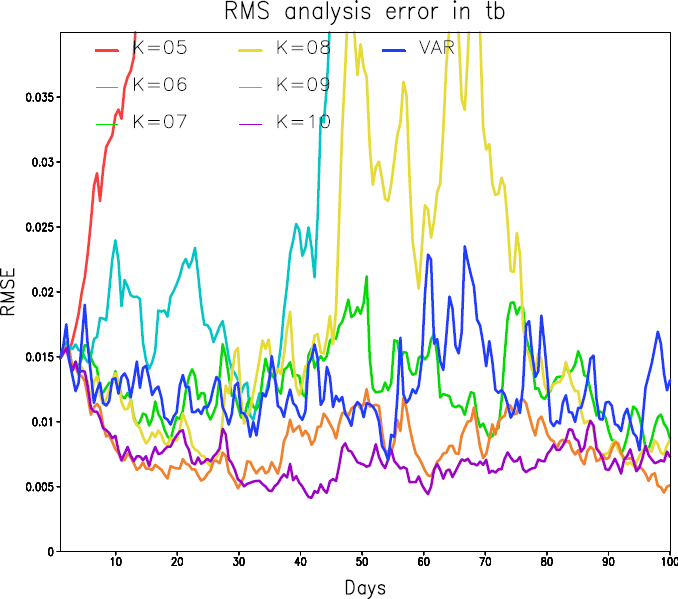 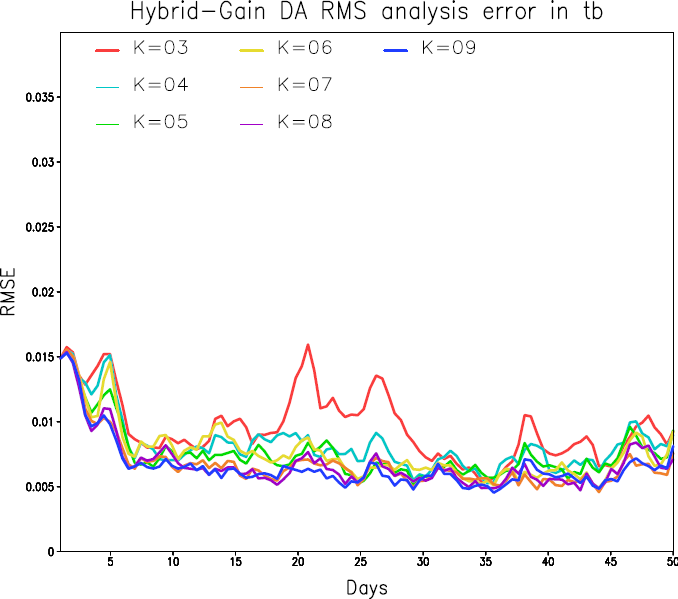 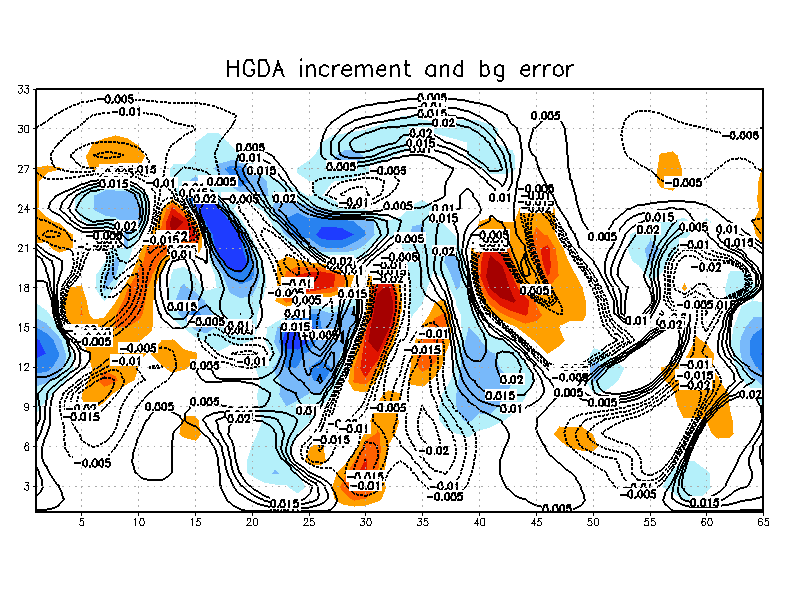 K=6  t=240
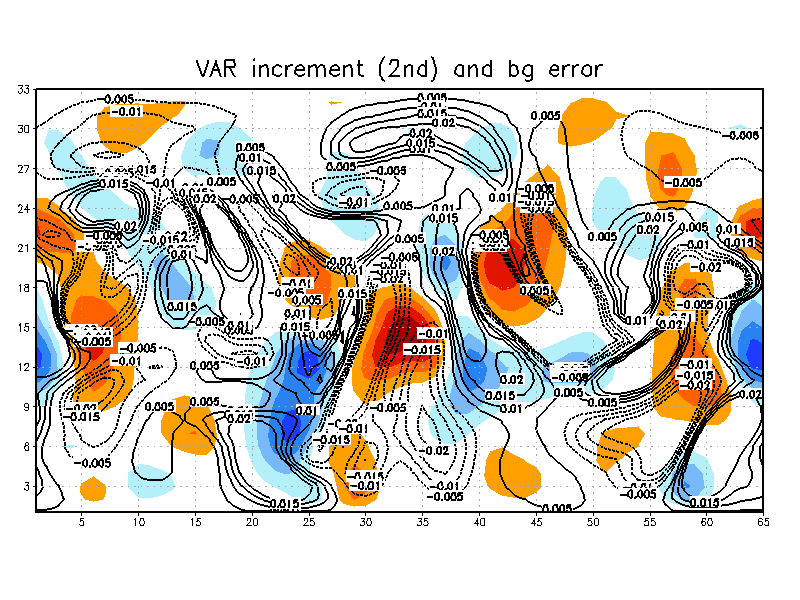 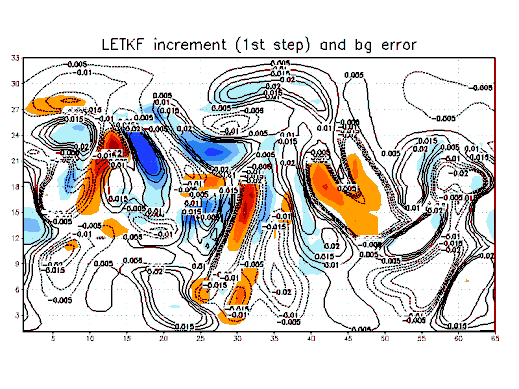 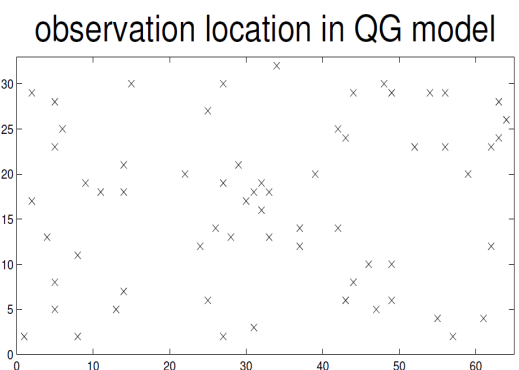 It seems that correction of VAR is quite independent to the LETKF
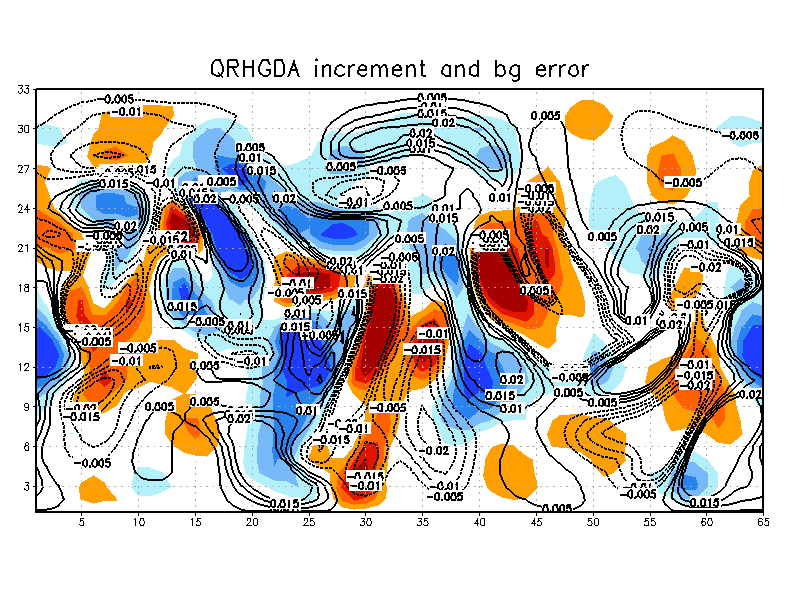 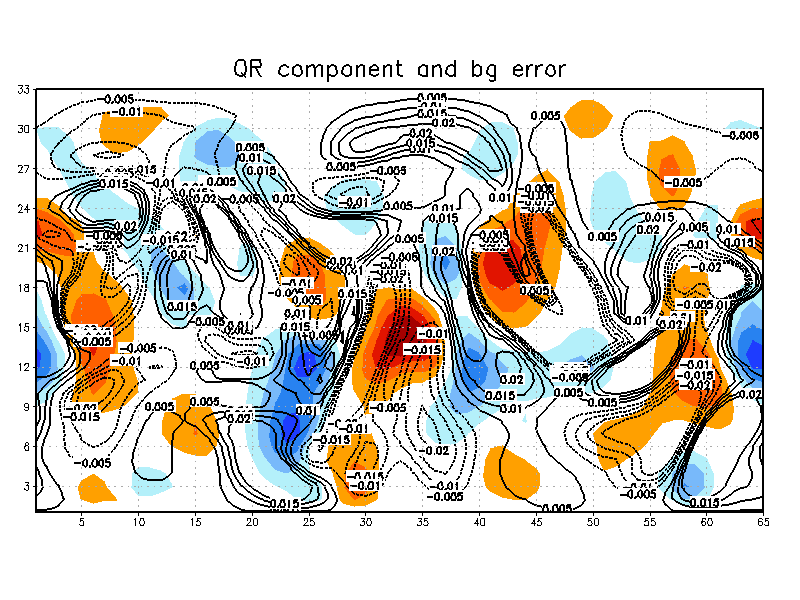 Shaded: increment
Contour: bg error
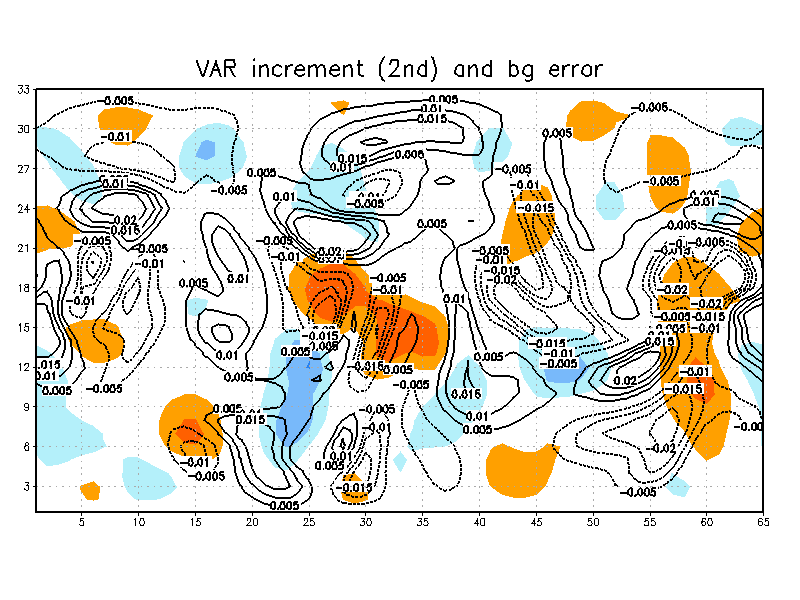 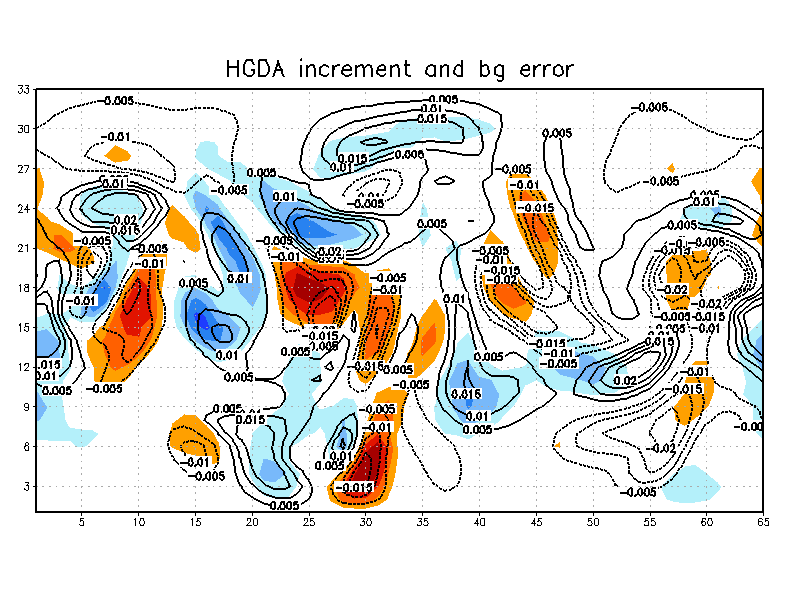 K=20  t=240
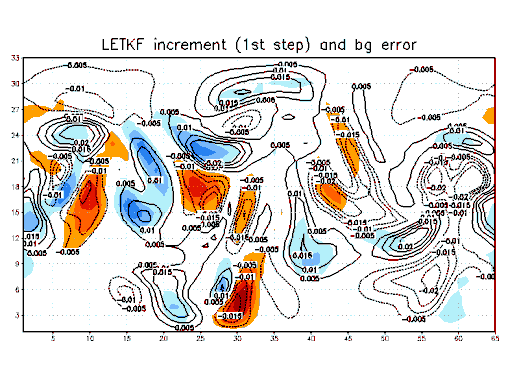 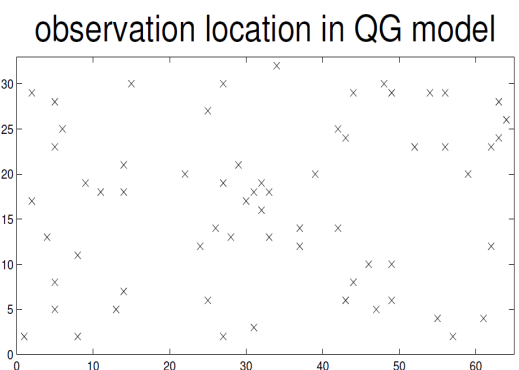 If VAR provides inaccurate correction, HGDA is able to smooth out the negative impact. But, QR-HGDA can not.
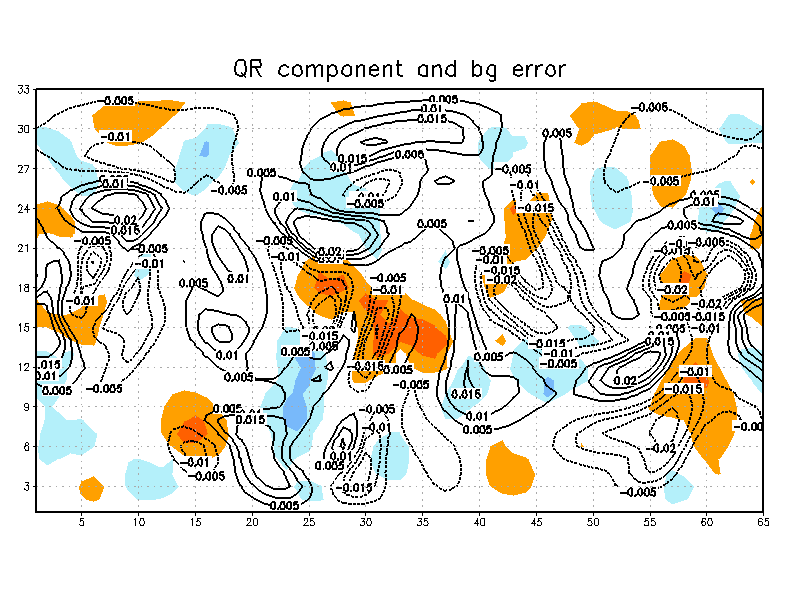 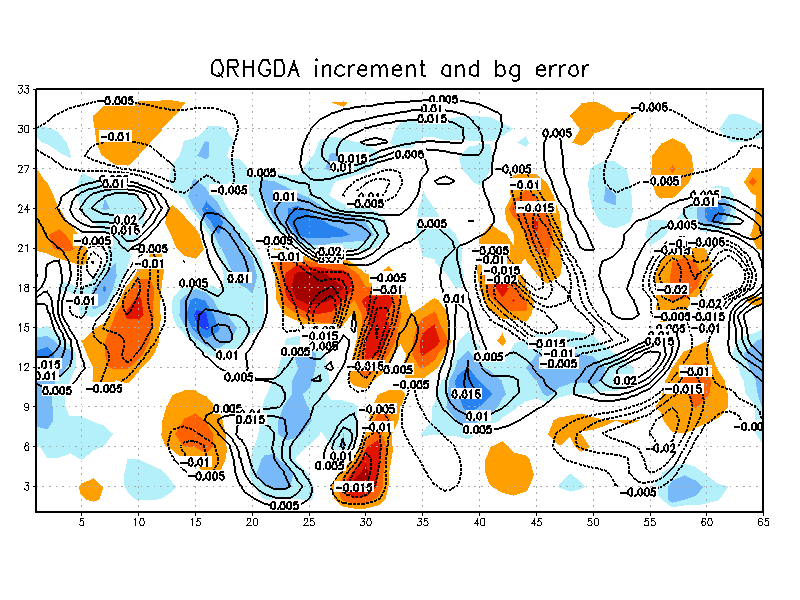 Shaded: increment
Contour: bg error
[Speaker Notes: Smooth out effect.]
50 days averaged RMSE
10
[Speaker Notes: LETKF can well-represent the error characterization. The information from VAR introduces negative impact on LETKF. 
However, the combination weight smooth out such effect. But the QR-HGDA uses all inaccurate information.]
Imperfect QG model
11
Imperfect QG model
HGDA can reduce the model bias and outperforms the LETKF even with 20 members. 

QR-HGDA shows some advantage as the ensemble size is small in compared with the HGDA.

When the complexity of model increases,  HGDA is more sensitive to the combination weight.
12
[Speaker Notes: (It will divergent for the small K cases when the weight favors EnKF)]
Imperfect QG model
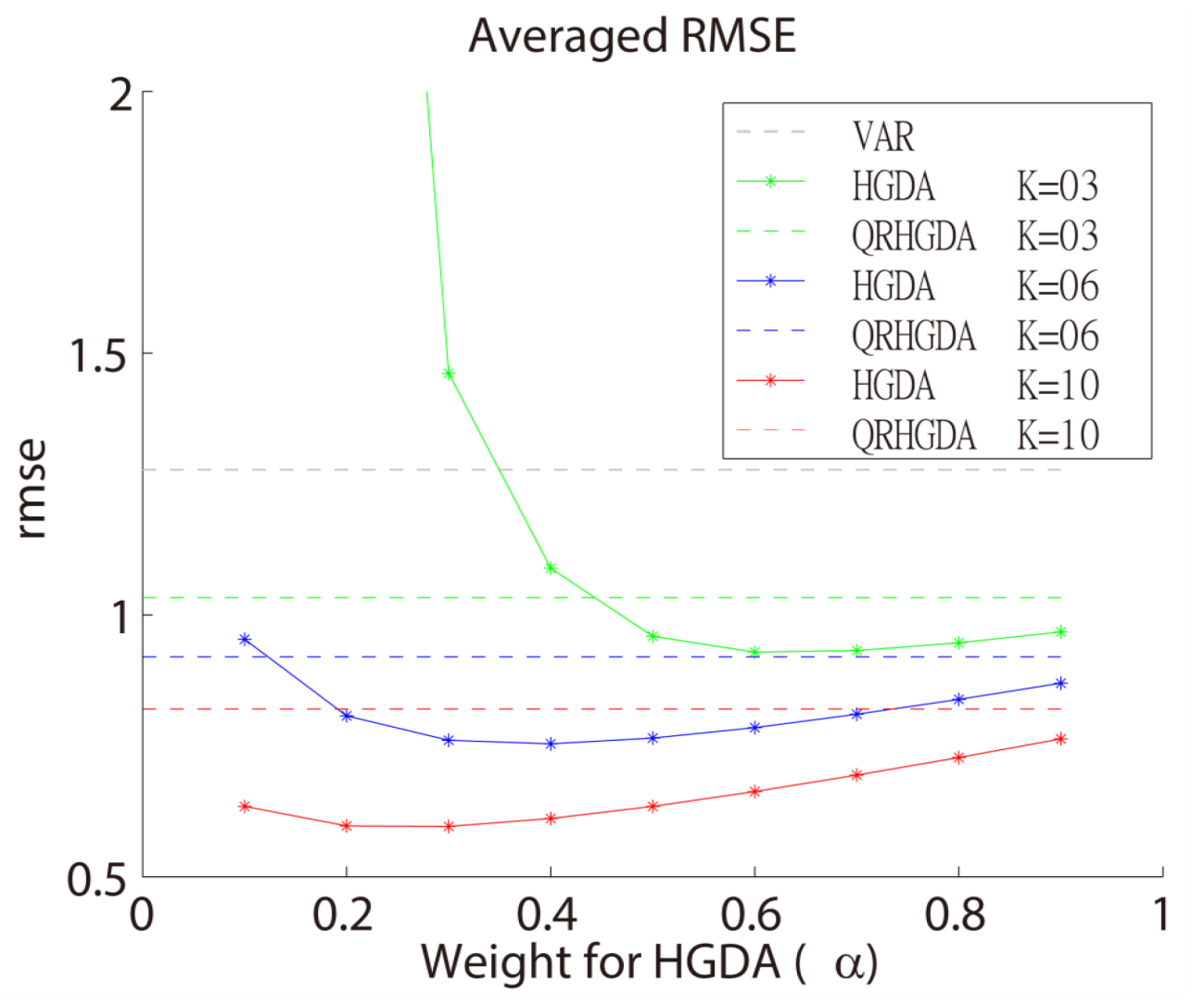 When the ensemble size is relatively smaller than the model dimension, using a combination weight favors the EnKF in the HGDA may cause the filter divergence. 

However, the QR-HGDA is still stable.
Role of observational noise
Keep the R matrix and the observational noise to zero in the DA system. 

We want to mimic the situation of over-estimated observation error. 

The QR-HGDA shows some advantage without the observation noise.
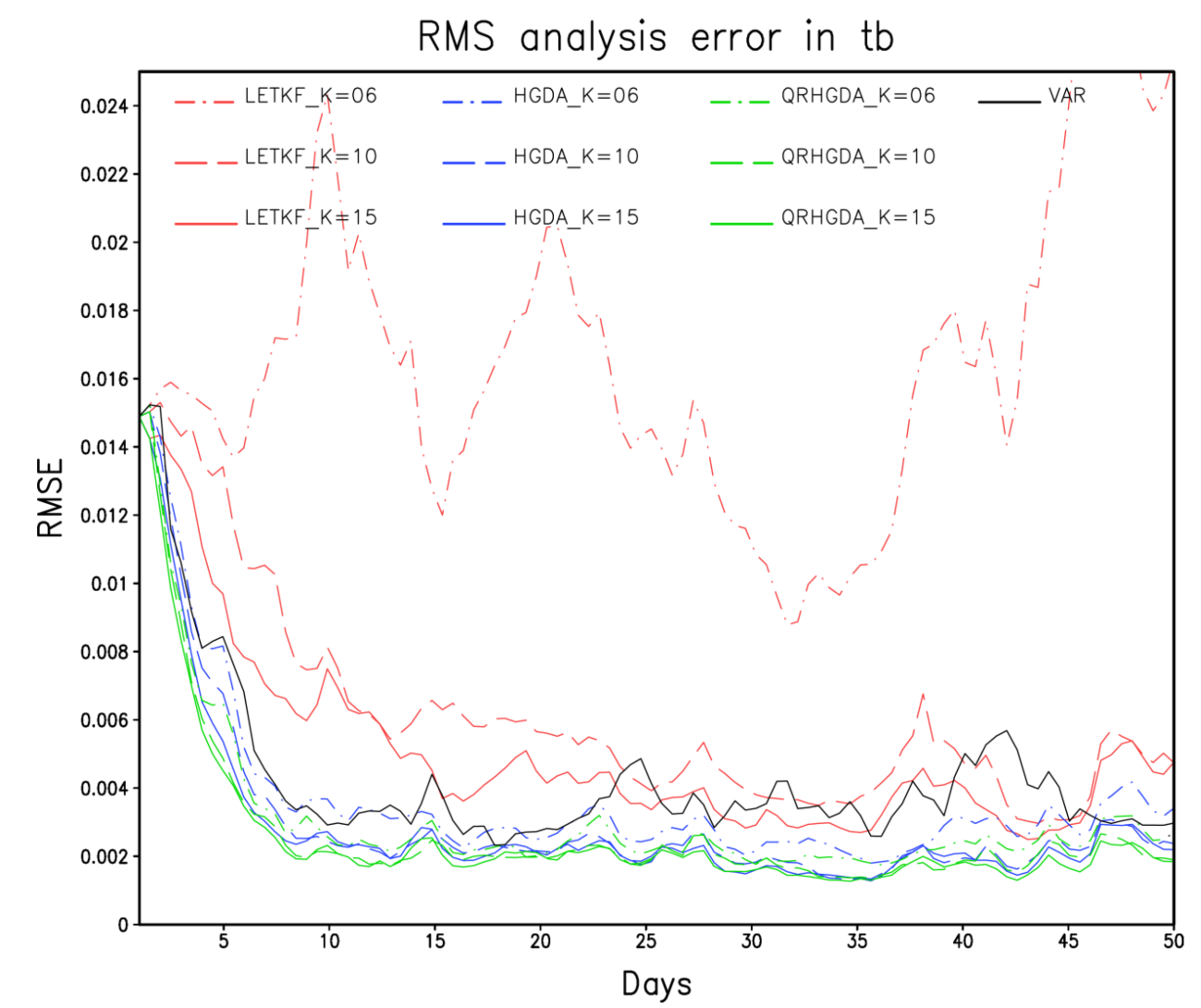 Role of observational noise
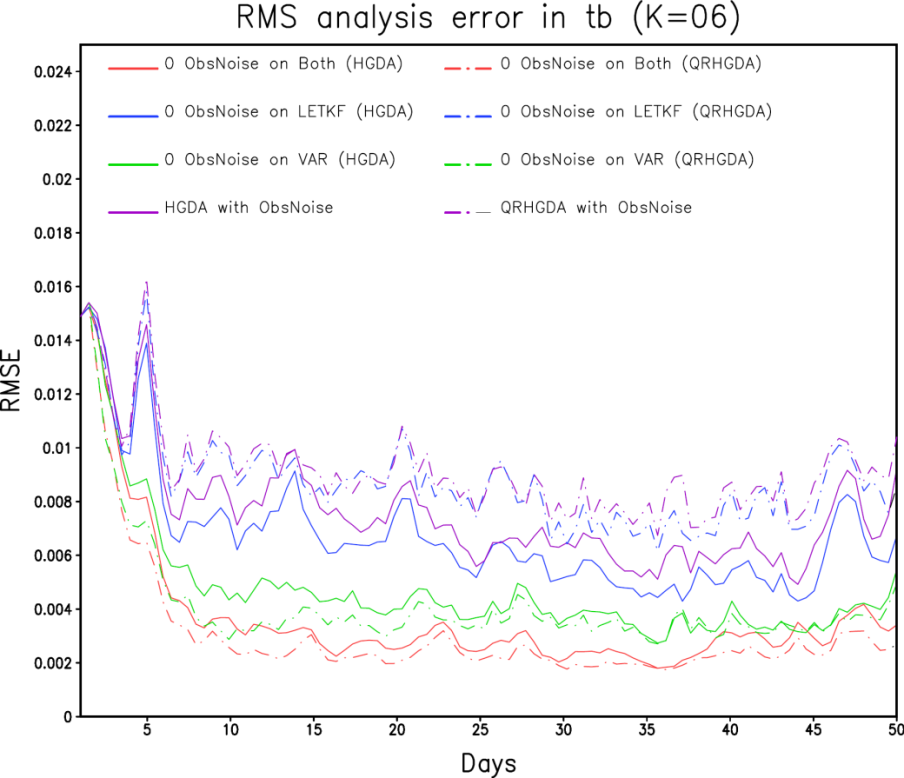 LETKF DA
VAR DA
HGDA (2-step )
VAR seems to be sensitive to the observation noise in the HGDA and the QR-HGDA.
50 days average
15
ObsNoise=0.0; K=06
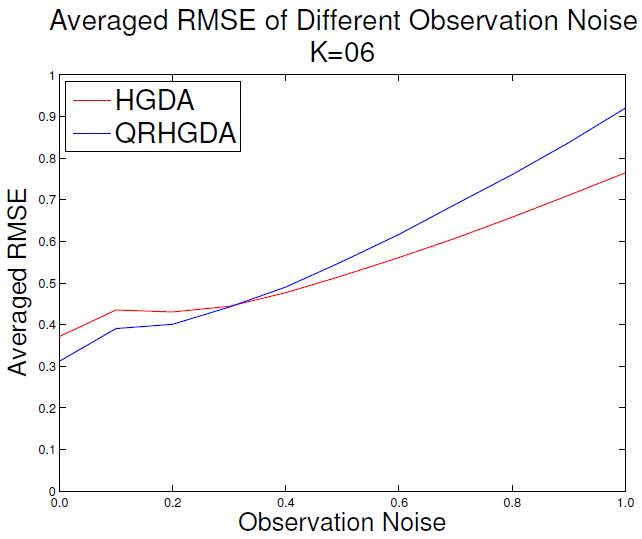 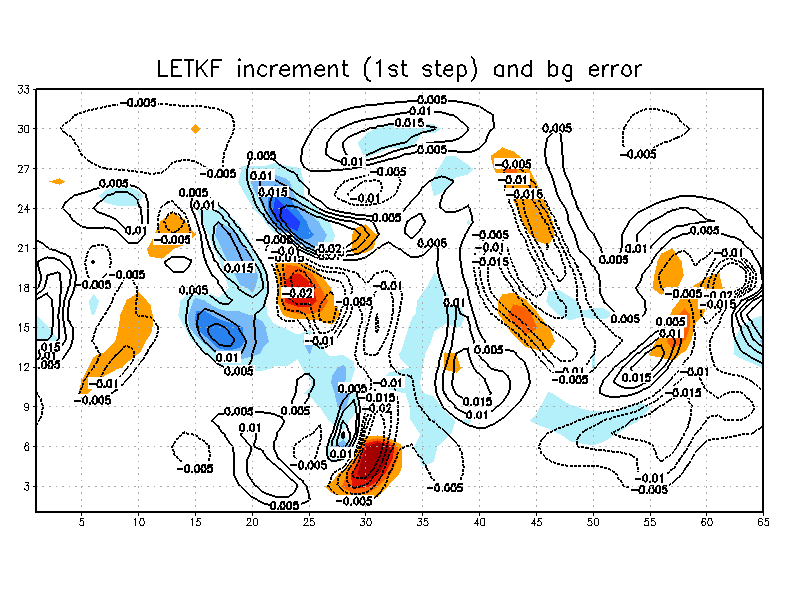 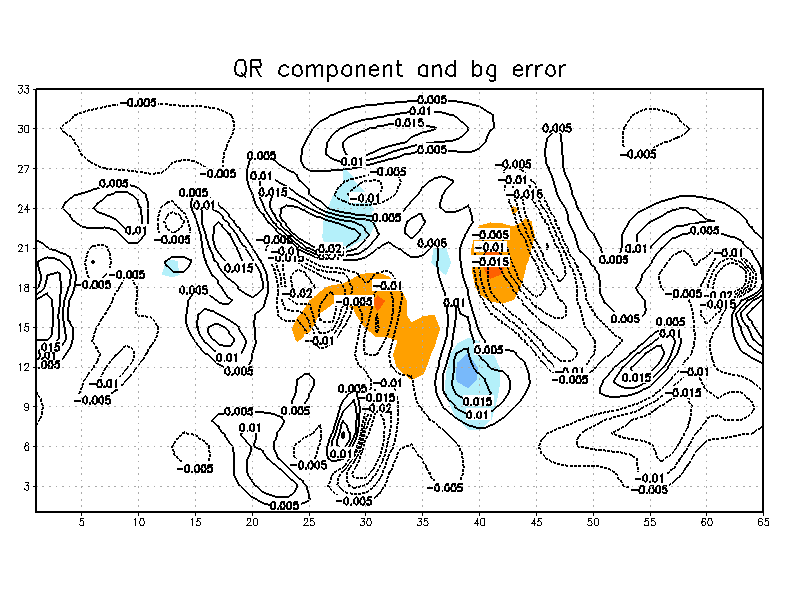 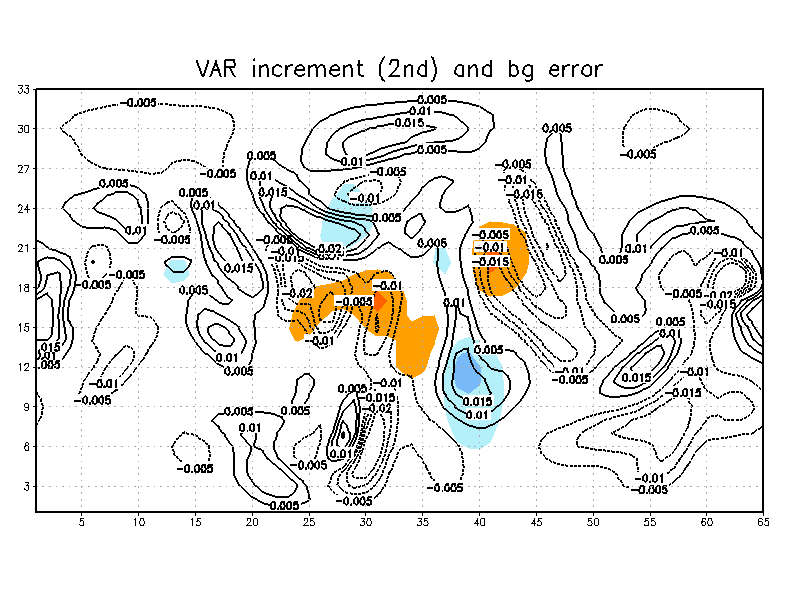 16
ObsNoise=1.0; K=06
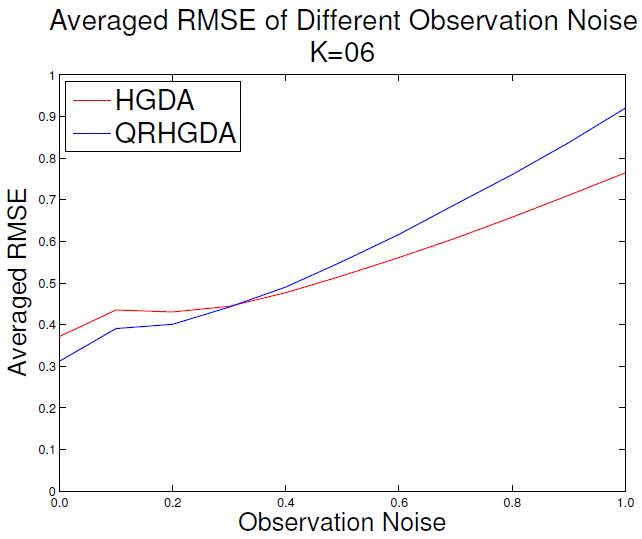 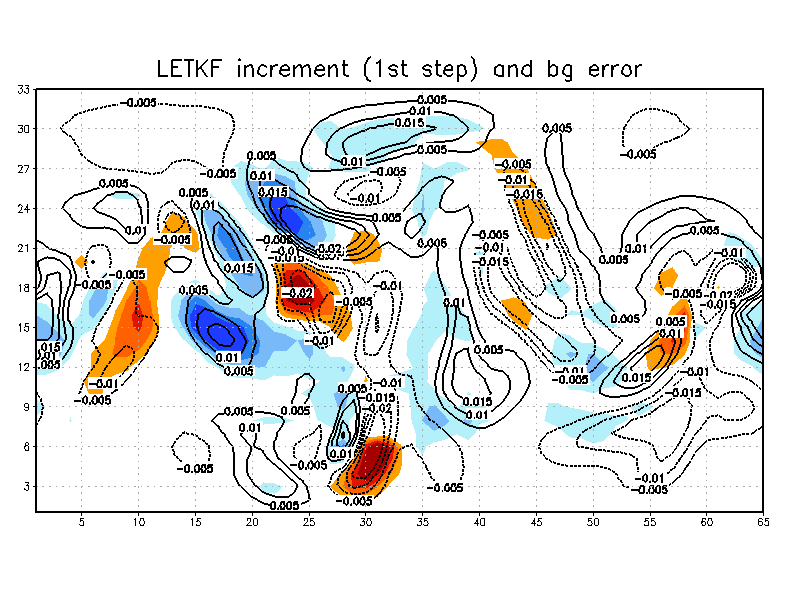 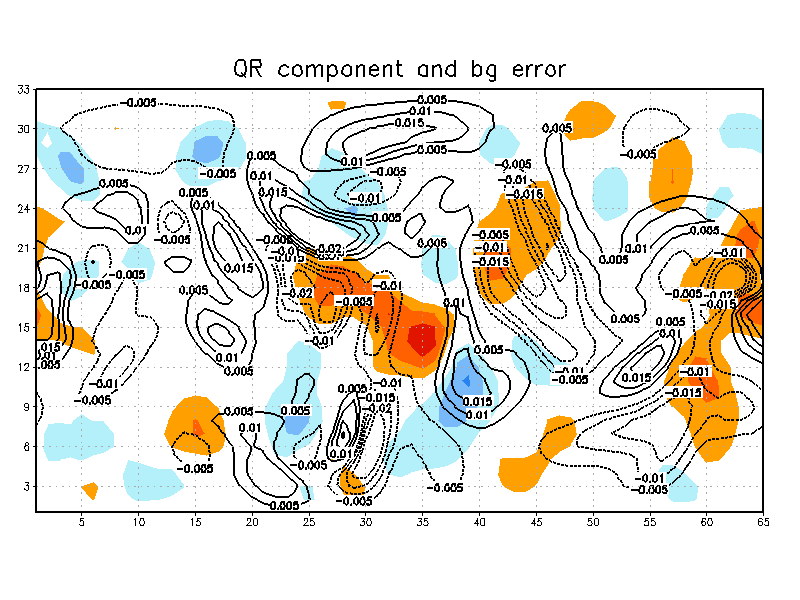 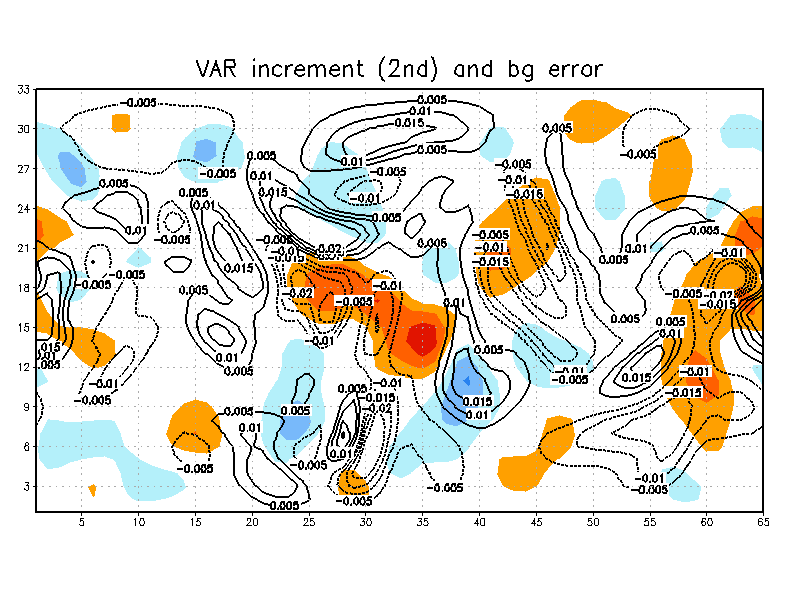 ObsNoise=2.0; K=06
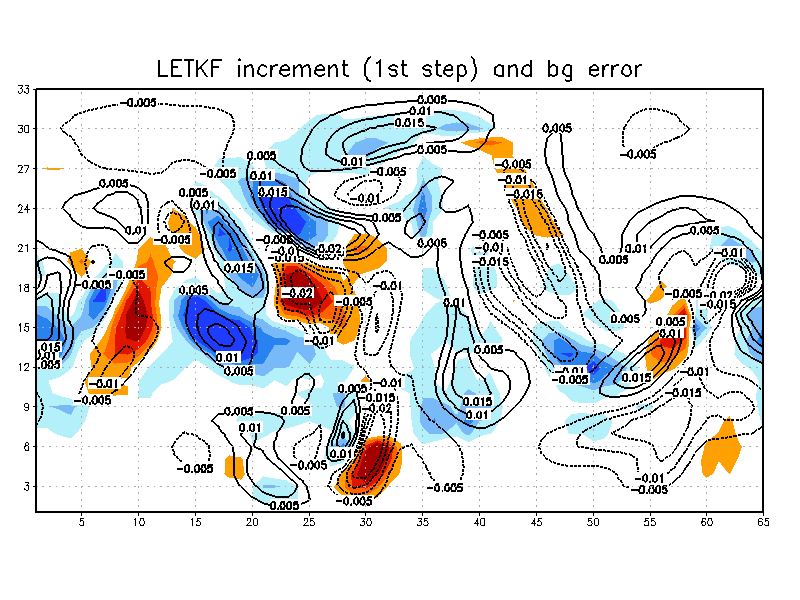 Increasing the ObsNoise, the structure of LETKF increment are remain limited in particular region (direction). 

But for the VAR or the orthogonal component, its increment structures become wider.
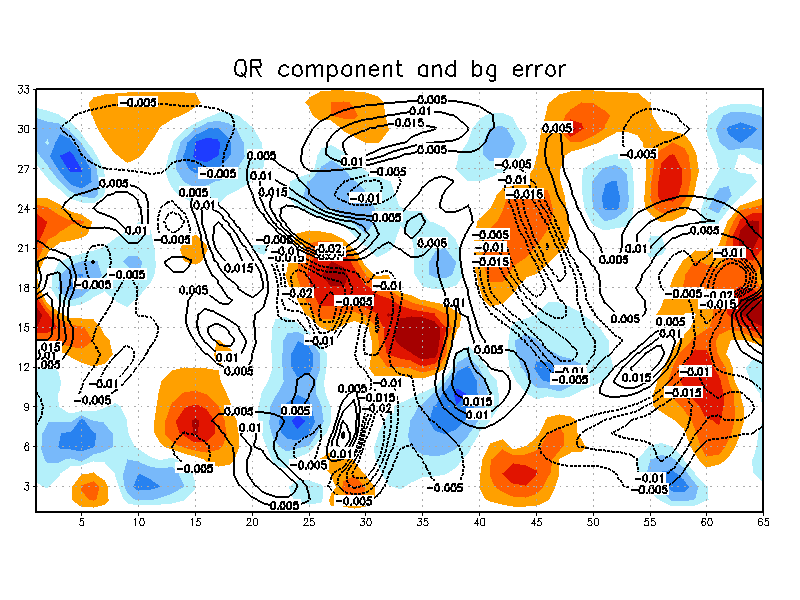 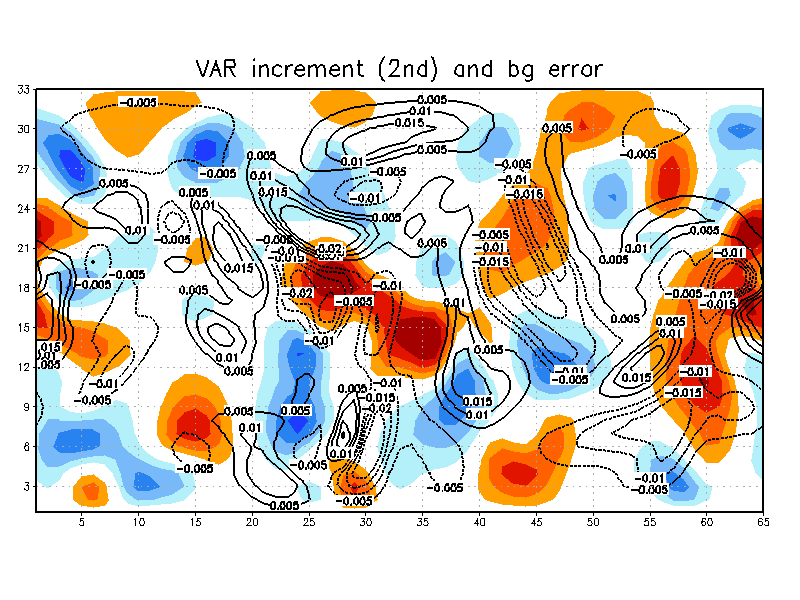 18
Conclusion
QR-HGDA is a different strategy of the HGDA update by the orthogonal component, without using the combination weight. Its performance is better than the LETKF and slightly worse than the two-step HGDA. 

QR-HGDA provides corrections in the subspace orthogonal to the ensemble perturbations, accounting for unrepresented unstable and neutral modes in the EnKF. 

The sensitive test implies that the observation noise plays an important role in the DA processes. When the negative effect of observation noise becomes unavoidable, HGDA can smooth out the errors introduced into EnKF due to the observation noise through the combination weight but the orthogonal correction of QR-HGDA does not adequately account for the effects of such noise.
19
Hybrid Gain algorithm
Gain combination!!
QR factorization
Gram-Schmidt orthogonalization 

A=[member #1, member #2, … ,member #k, analysis of VAR]
Orthogonal component=last column of QR(A)
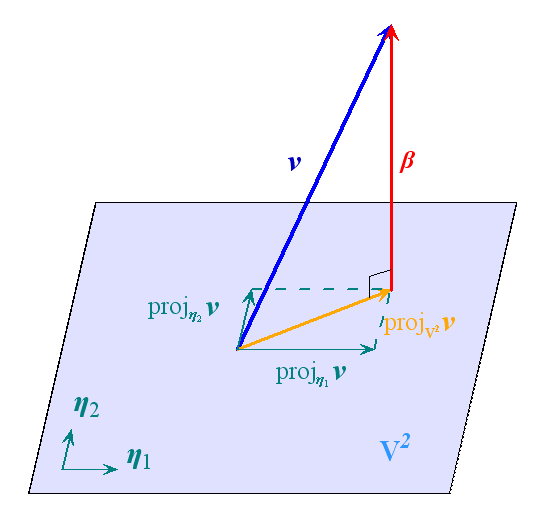